Opstart week 2
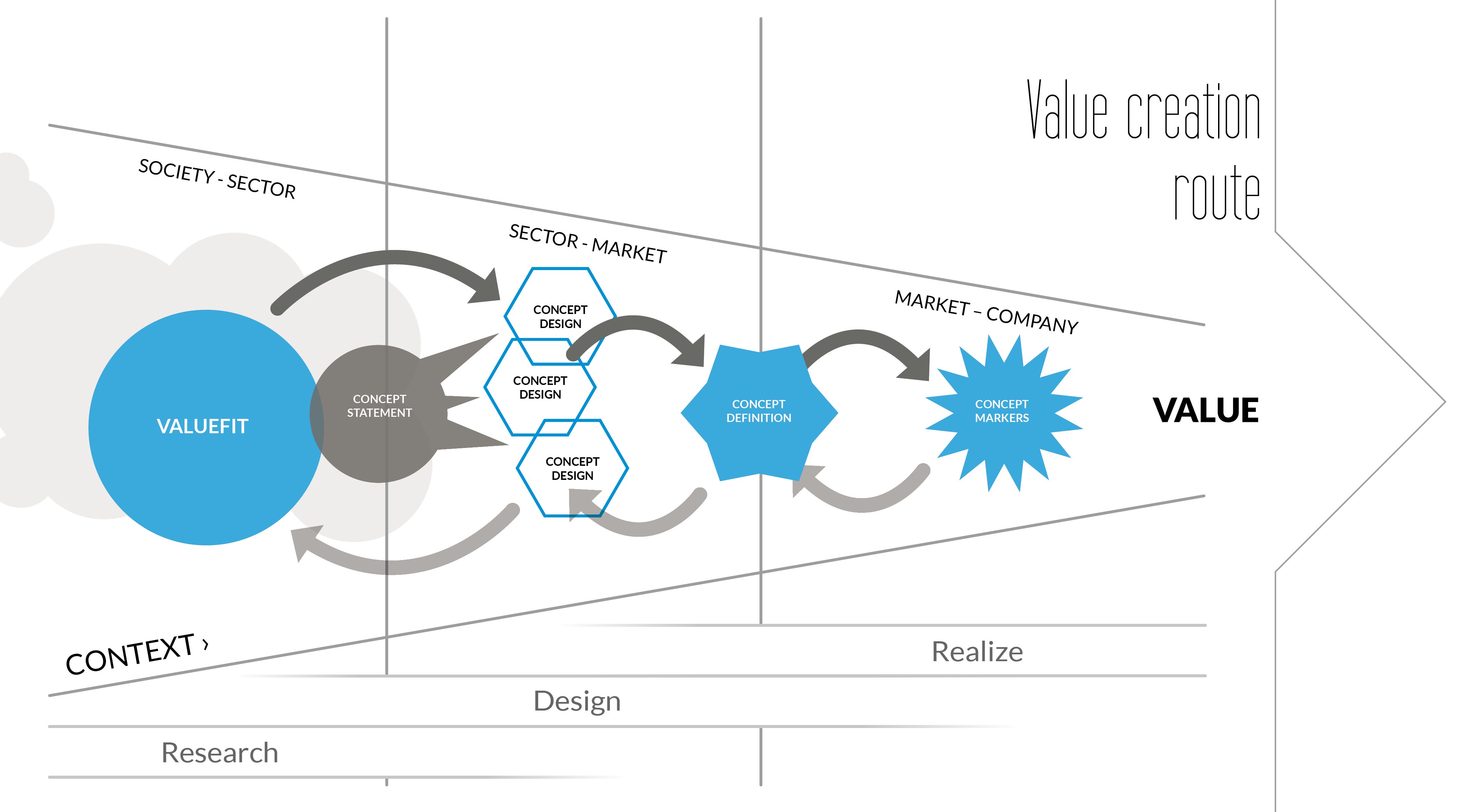 Opstart week 3
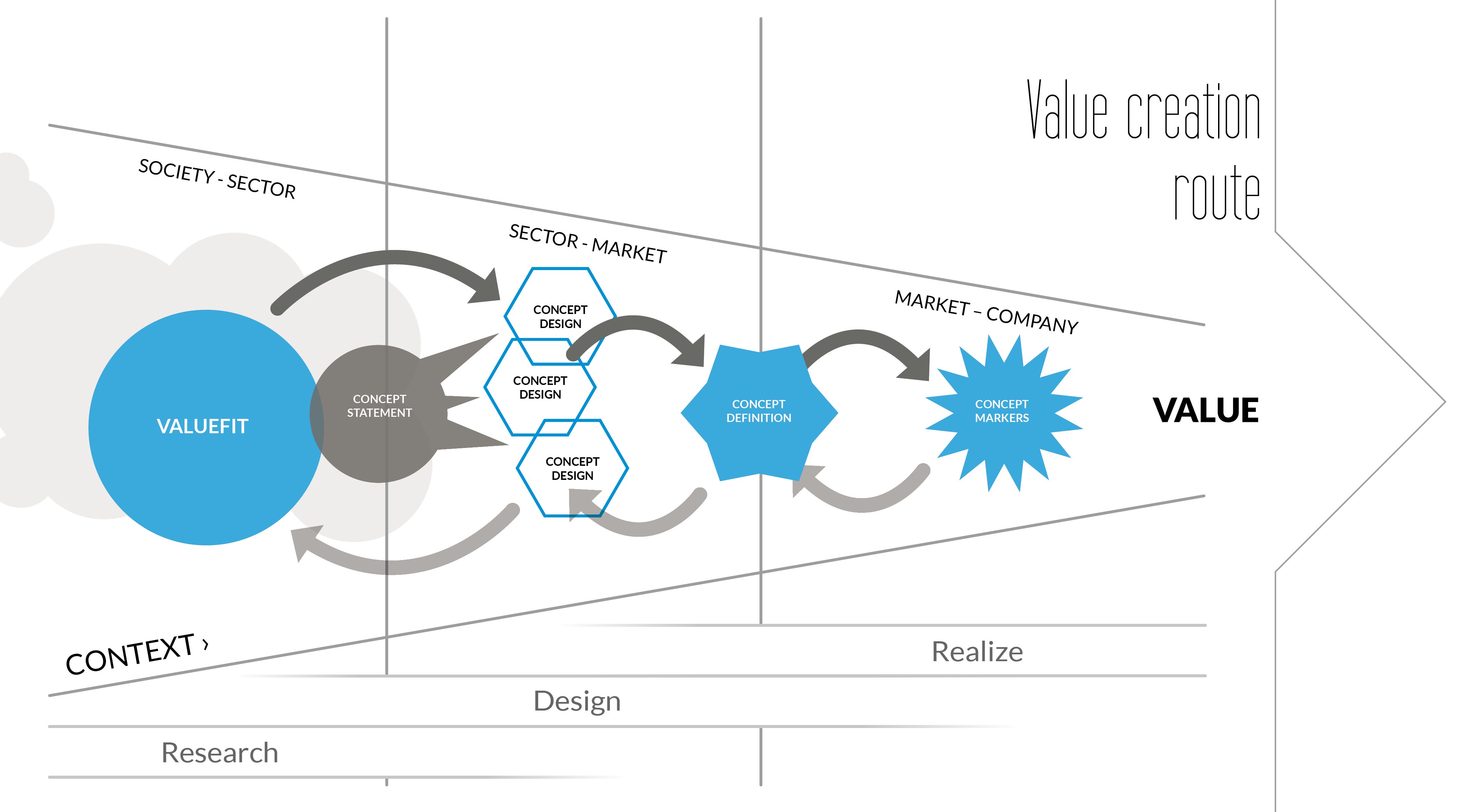 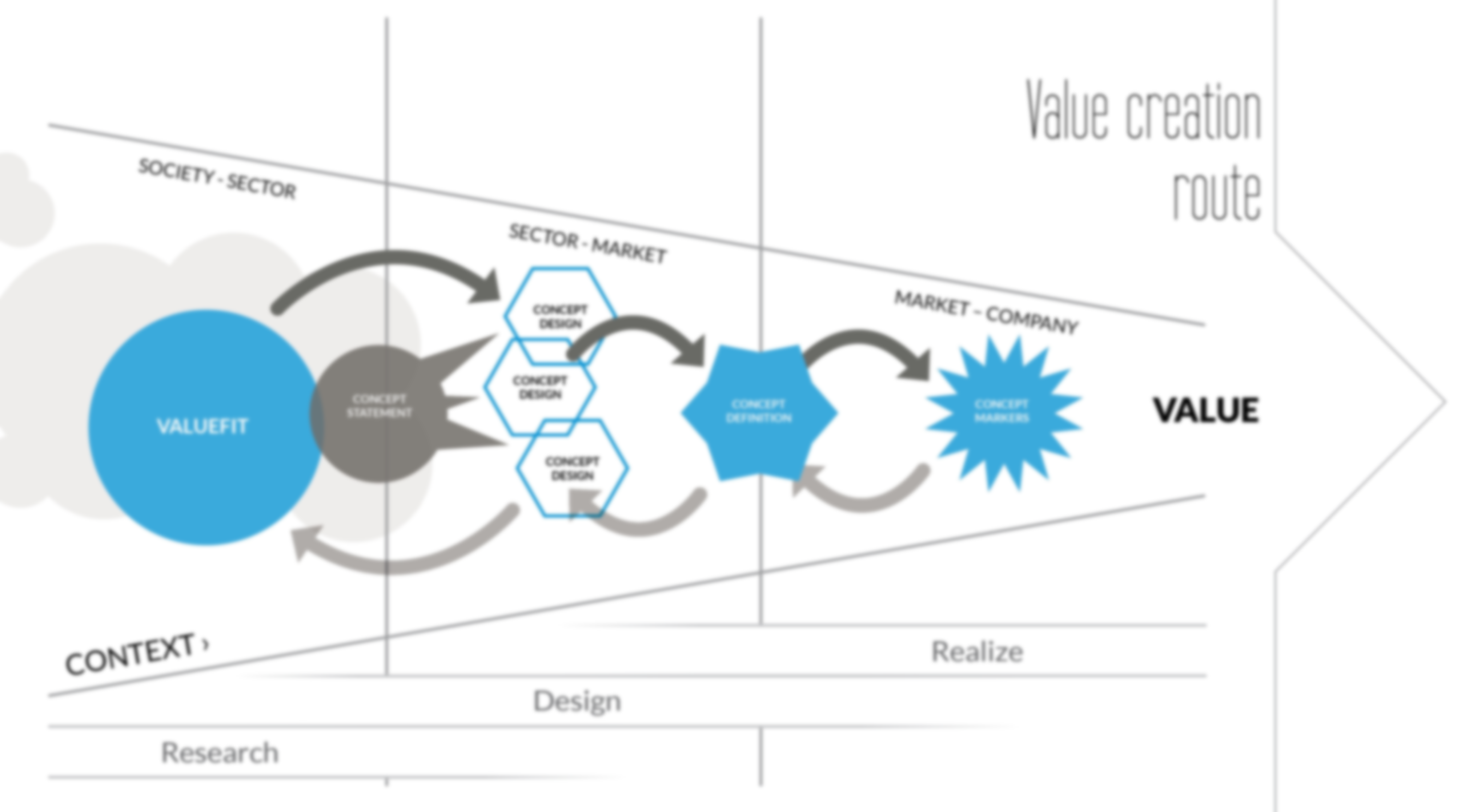 Opstart week 3
Week 2, 3 en 4: Research
Onderzoek of analyse van de omgeving waarin je als ondernemer actief bent op macro-, meso- en microniveau. 
Resultaat van de analyse verwerken in een SWOT analyse
Formuleren van de Waarde propositie (SBMC) of ‘Valuefit’
Concretiseren van de marketingmix van het bedrijf
Deze week
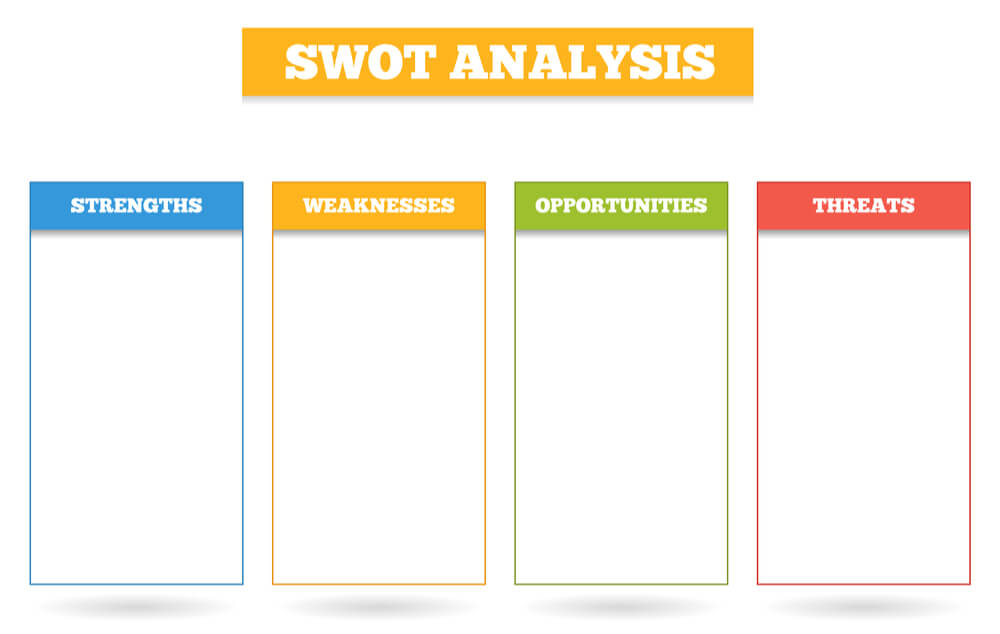 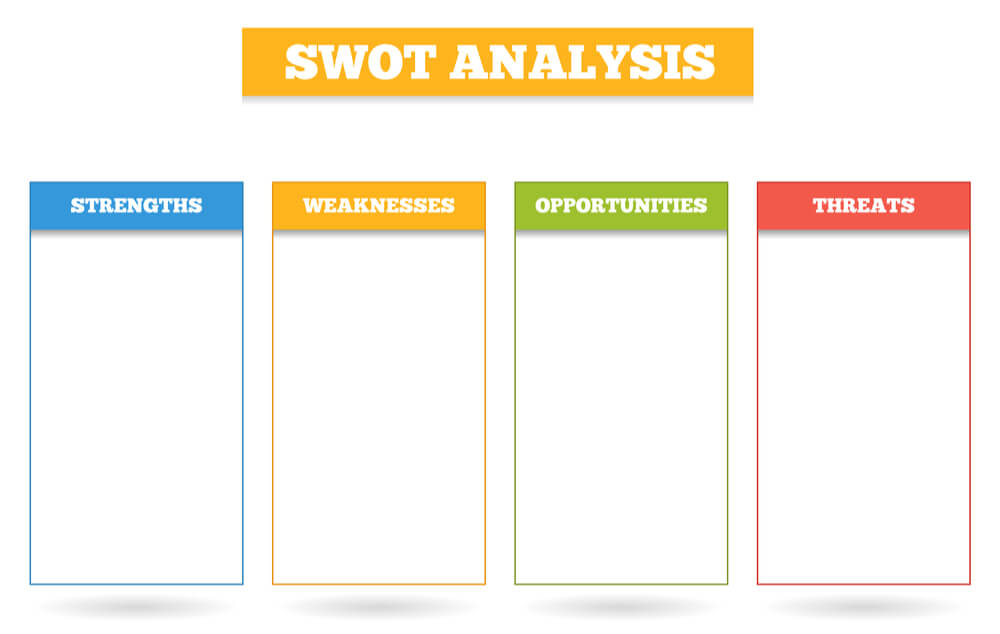 16 Personalities
ADL rollen 
…
16 Personalities
ADL rollen
…
Opdracht 22 nov

DESTEP analyse
ABCD analyse 
…
Opdracht 22 nov

DESTEP analyse
ABCD analyse 
…
Deze week
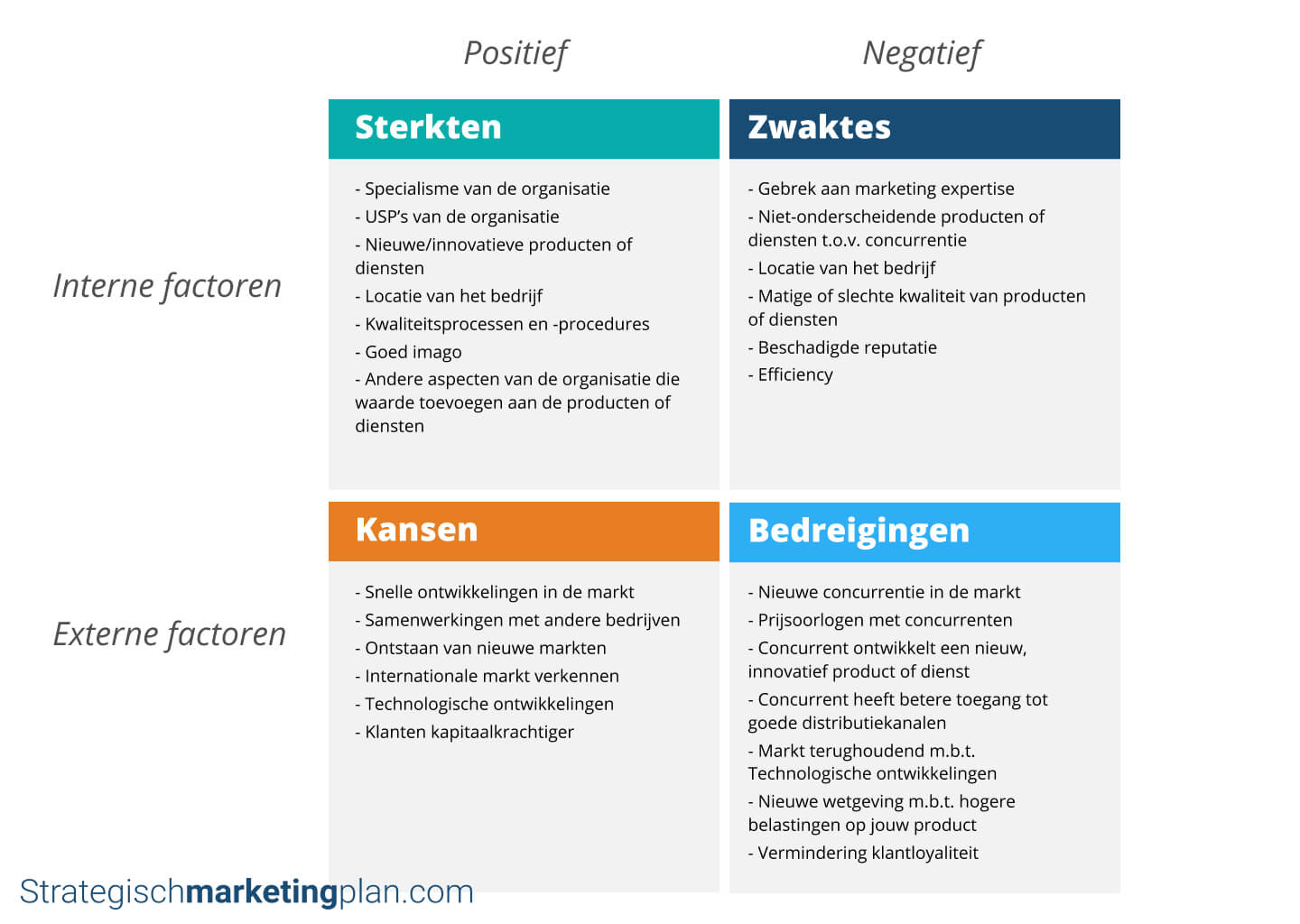 Vandaag
Beoordelingsformulieren
Formatief assessment
Intro LA 1 Analyse
Beoordelingsformulier - Ondernemingsverslag
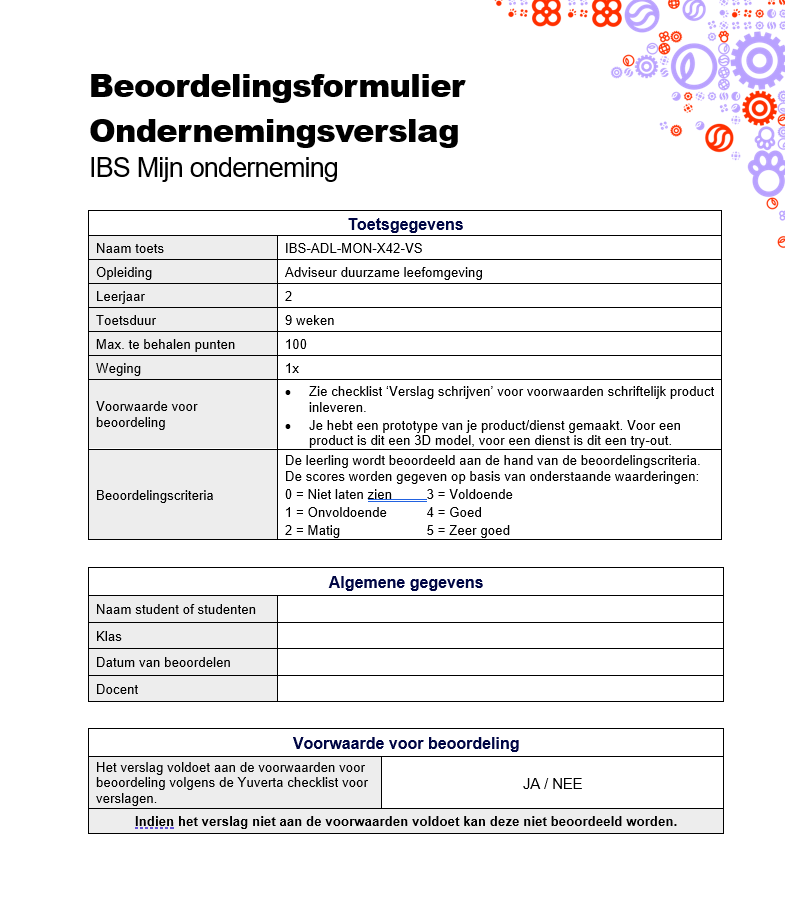 Voorwaarde voor beoordeling
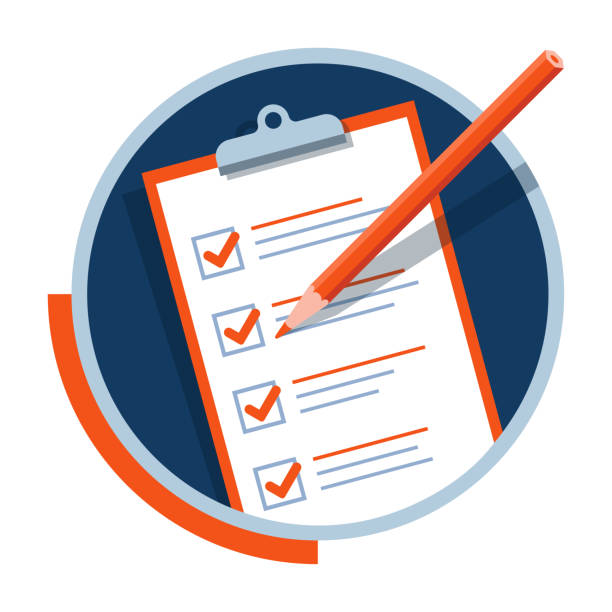 Zie checklist ‘Verslag schrijven’ voor voorwaarden schriftelijk product inleveren.
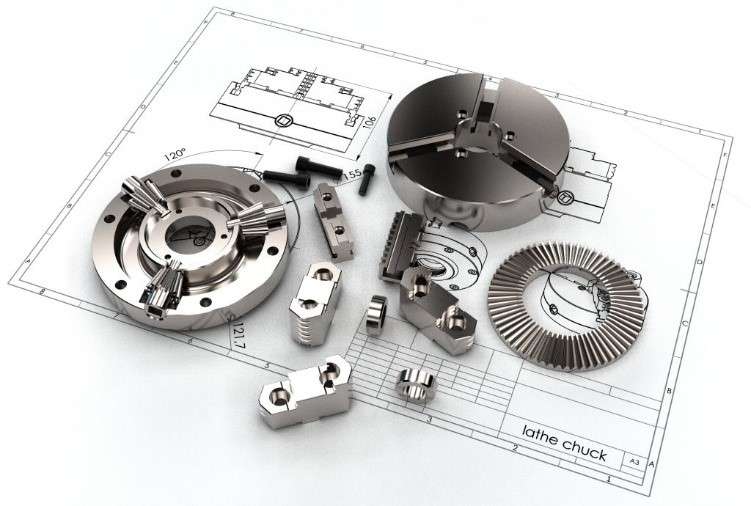 Je hebt een prototype van je product/dienst gemaakt. Voor een product is dit een 3D model, voor een dienst is dit een try-out.
Beoordelingsformulier - Ondernemingsverslag
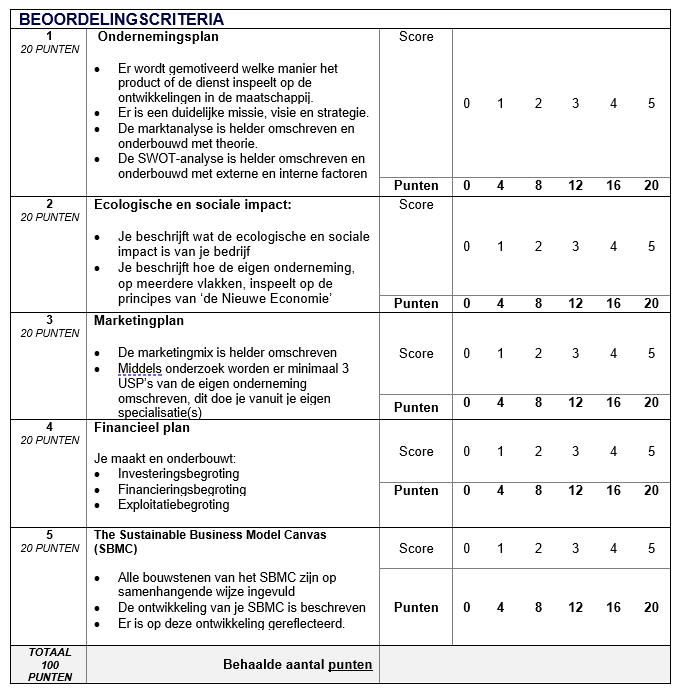 Beoordelingsformulier - Ondernemingsverslag
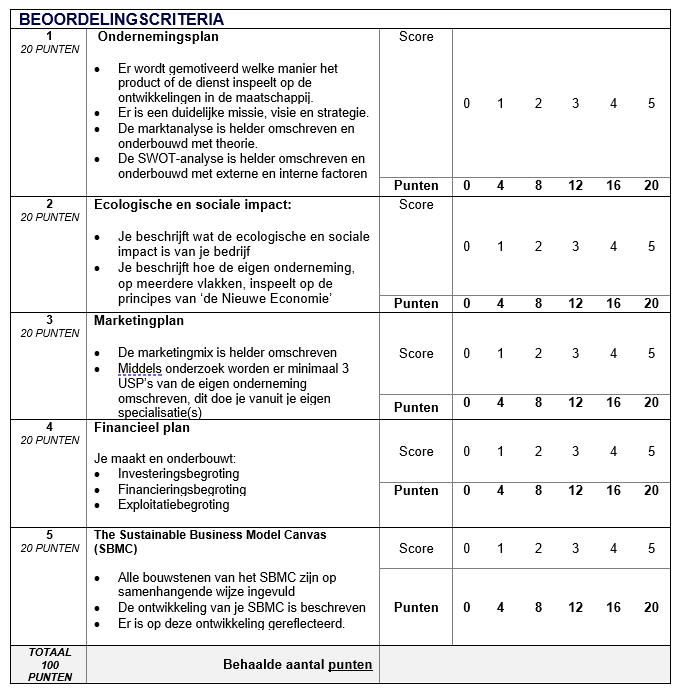 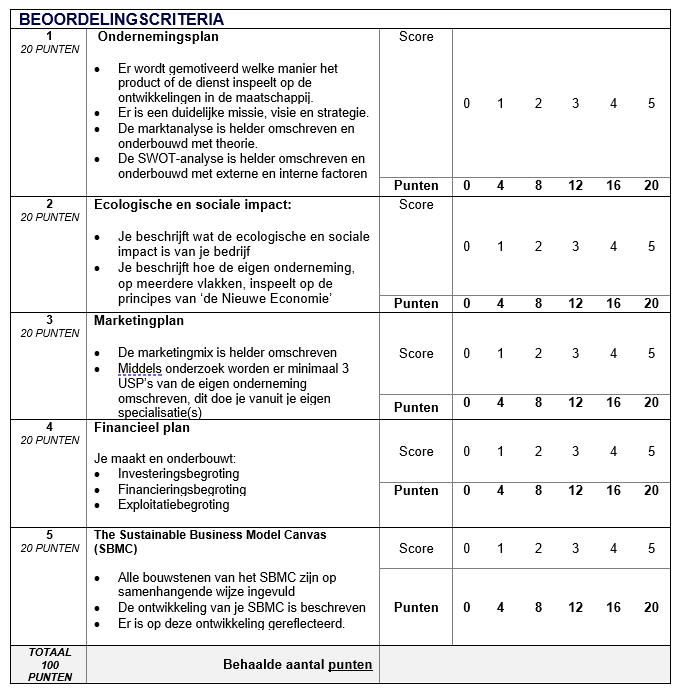 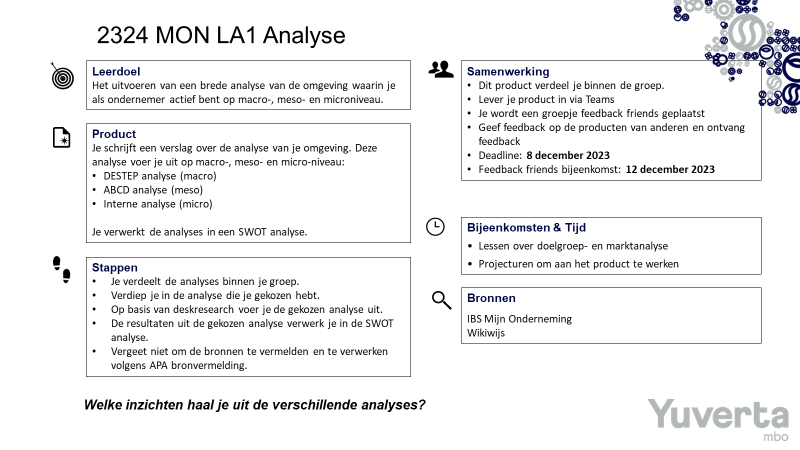 Introductie: 		22 november
Deadline: 		08 december
Feedback friends: 	12 december
Beoordelingsformulier - Ondernemingsverslag
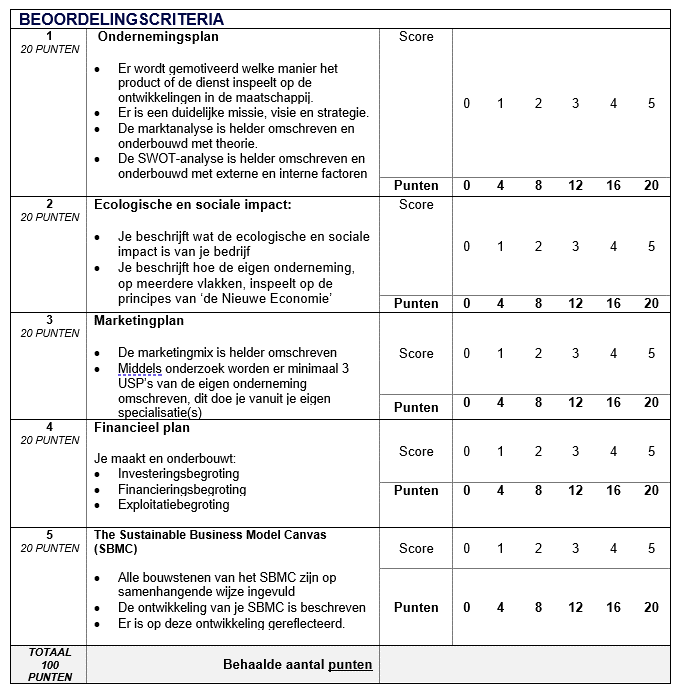 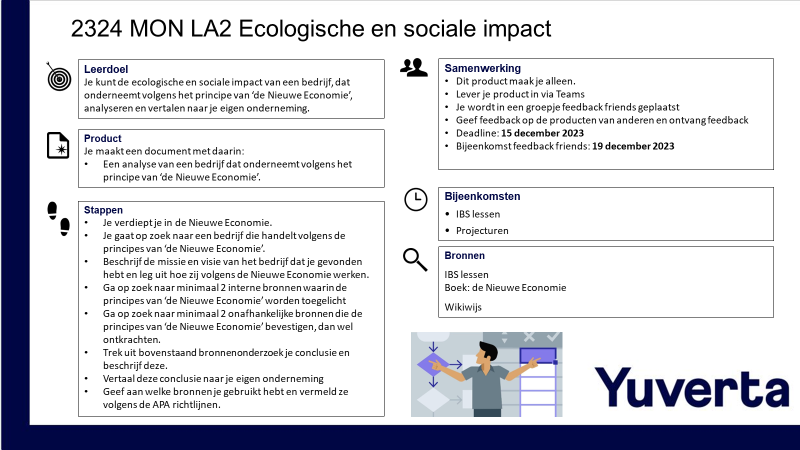 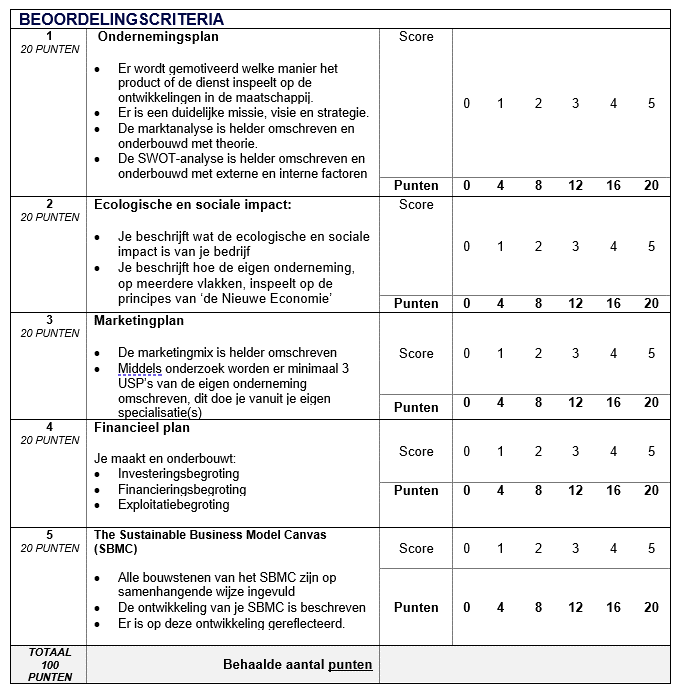 Introductie: 		23 november
Deadline: 		15 december
Feedback friends: 	19 december
Beoordelingsformulier - Ondernemingsverslag
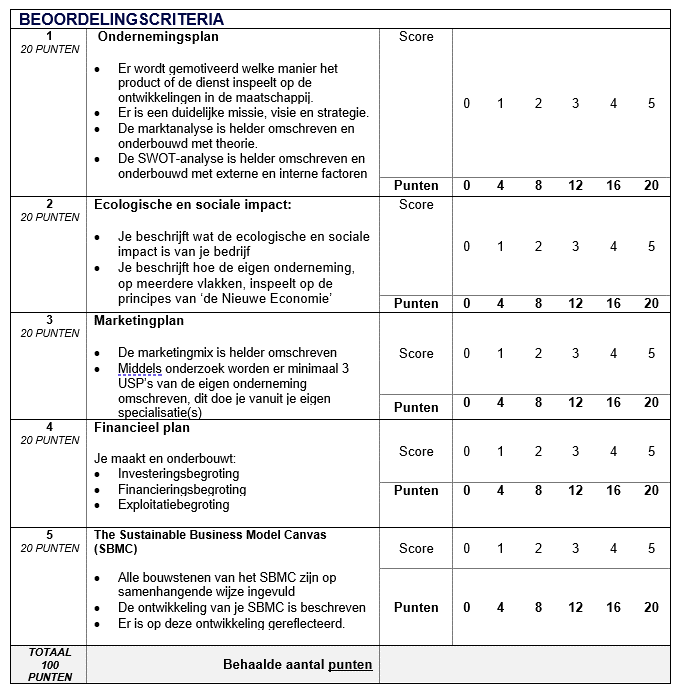 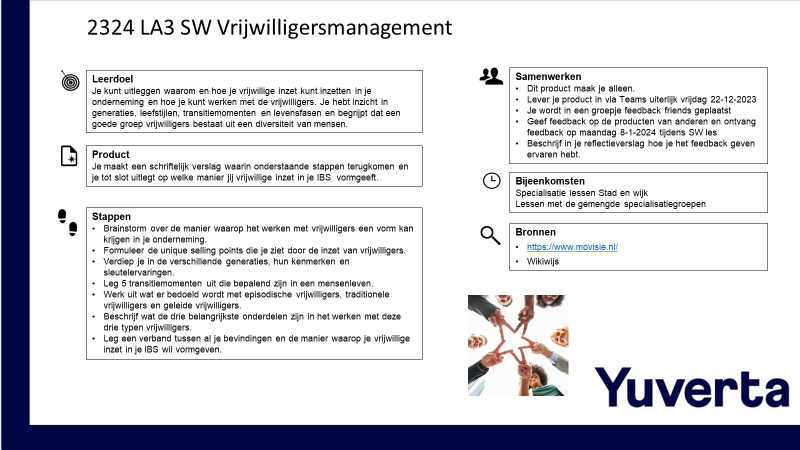 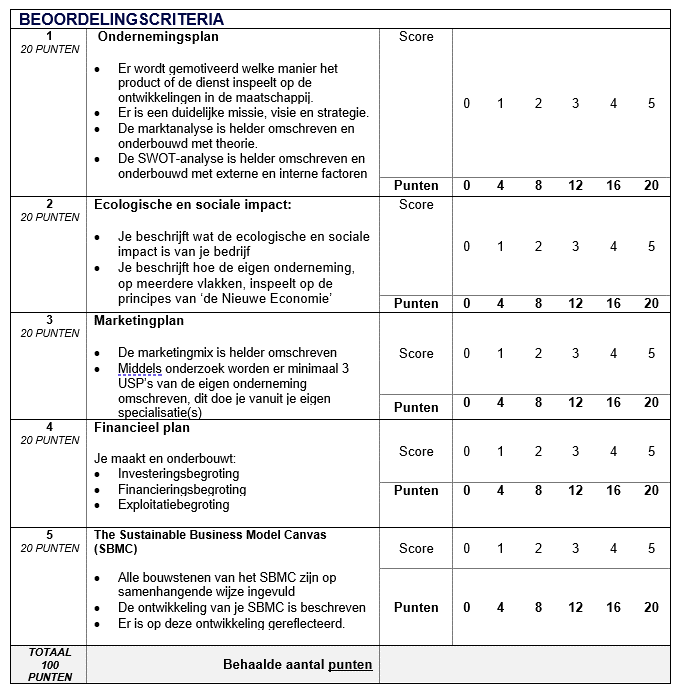 Introductie: 	 Afhankelijk van expert docent
Deadline: 		 Afhankelijk van expert docent
Feedback friends: 	 Afhankelijk van expert docent
Beoordelingsformulier - Ondernemingsverslag
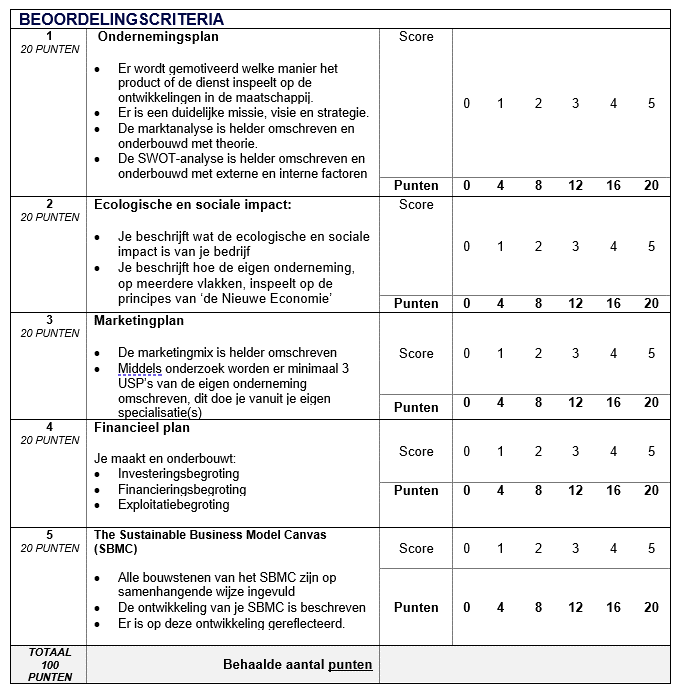 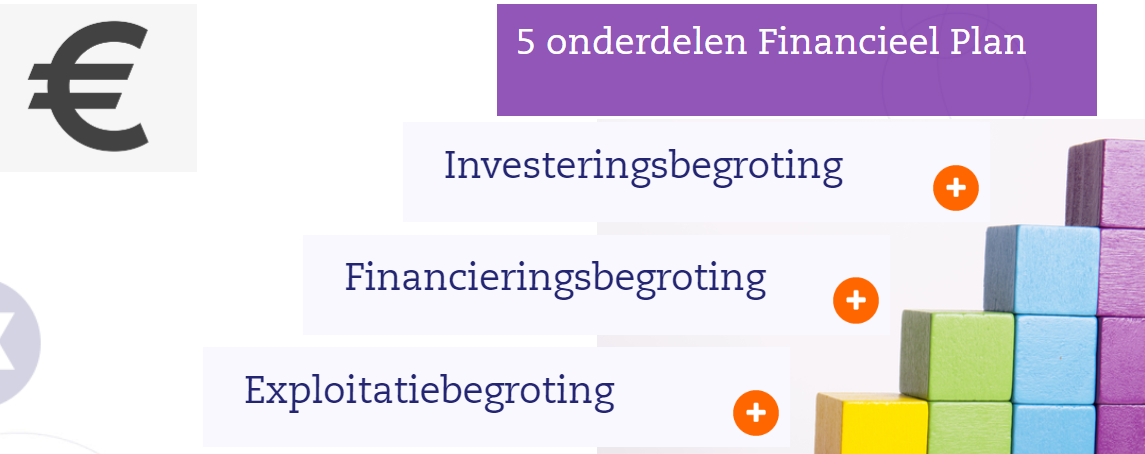 Introductie: 		7 december
Deadline: 		23 januari
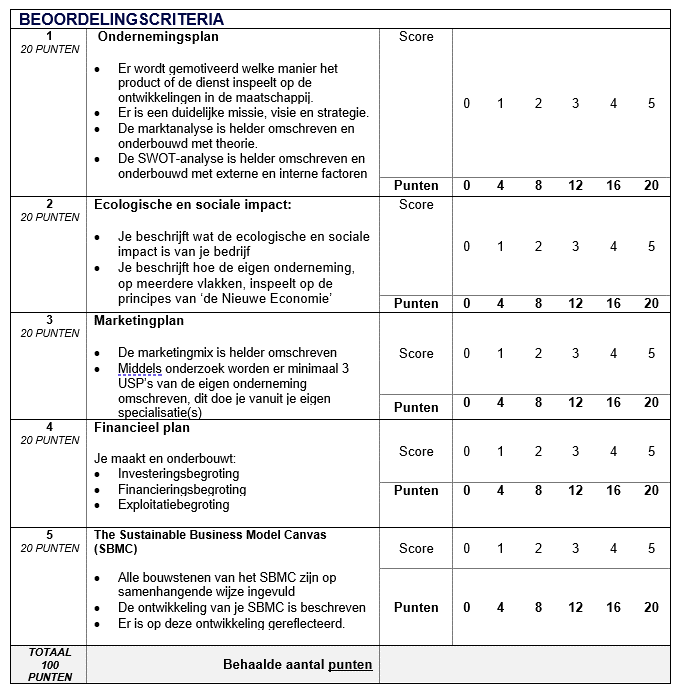 Beoordelingsformulier - Ondernemingsverslag
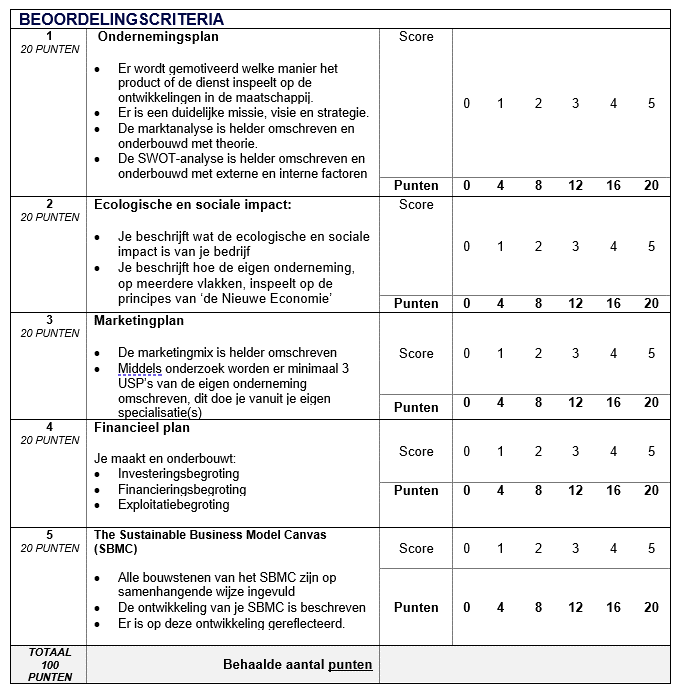 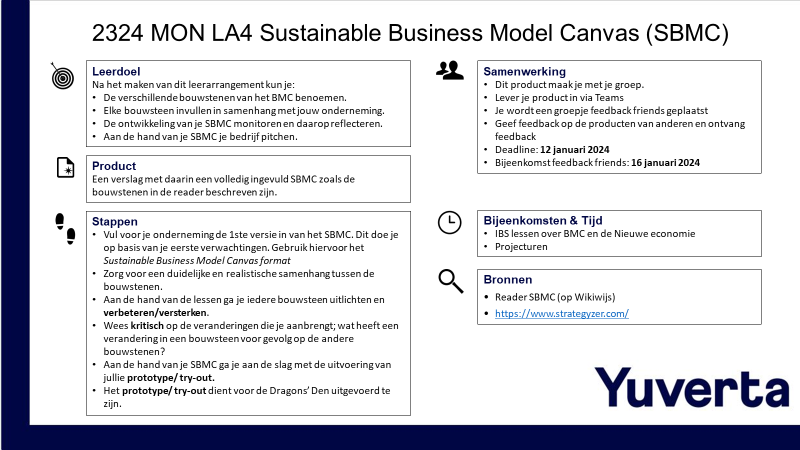 Introductie: 		23 november
Deadline: 		12 januari
Feedback friends: 	16 januari
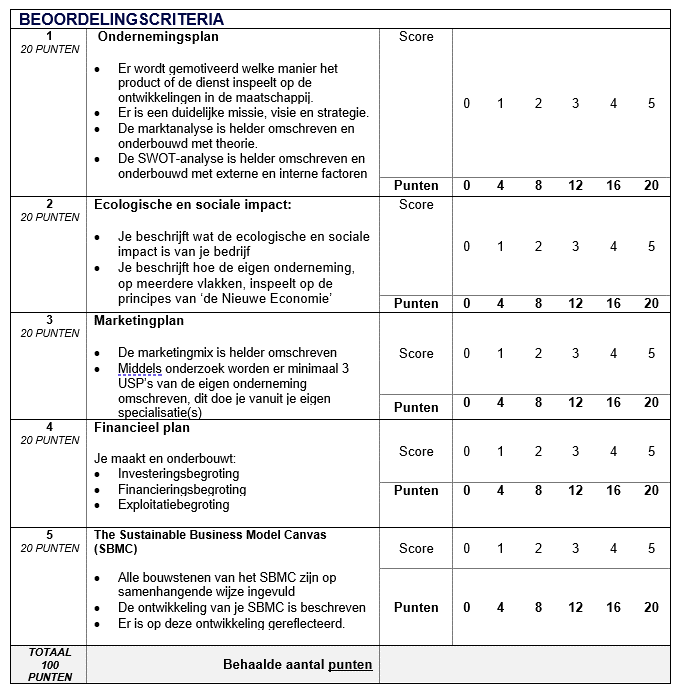 Formatief assessment
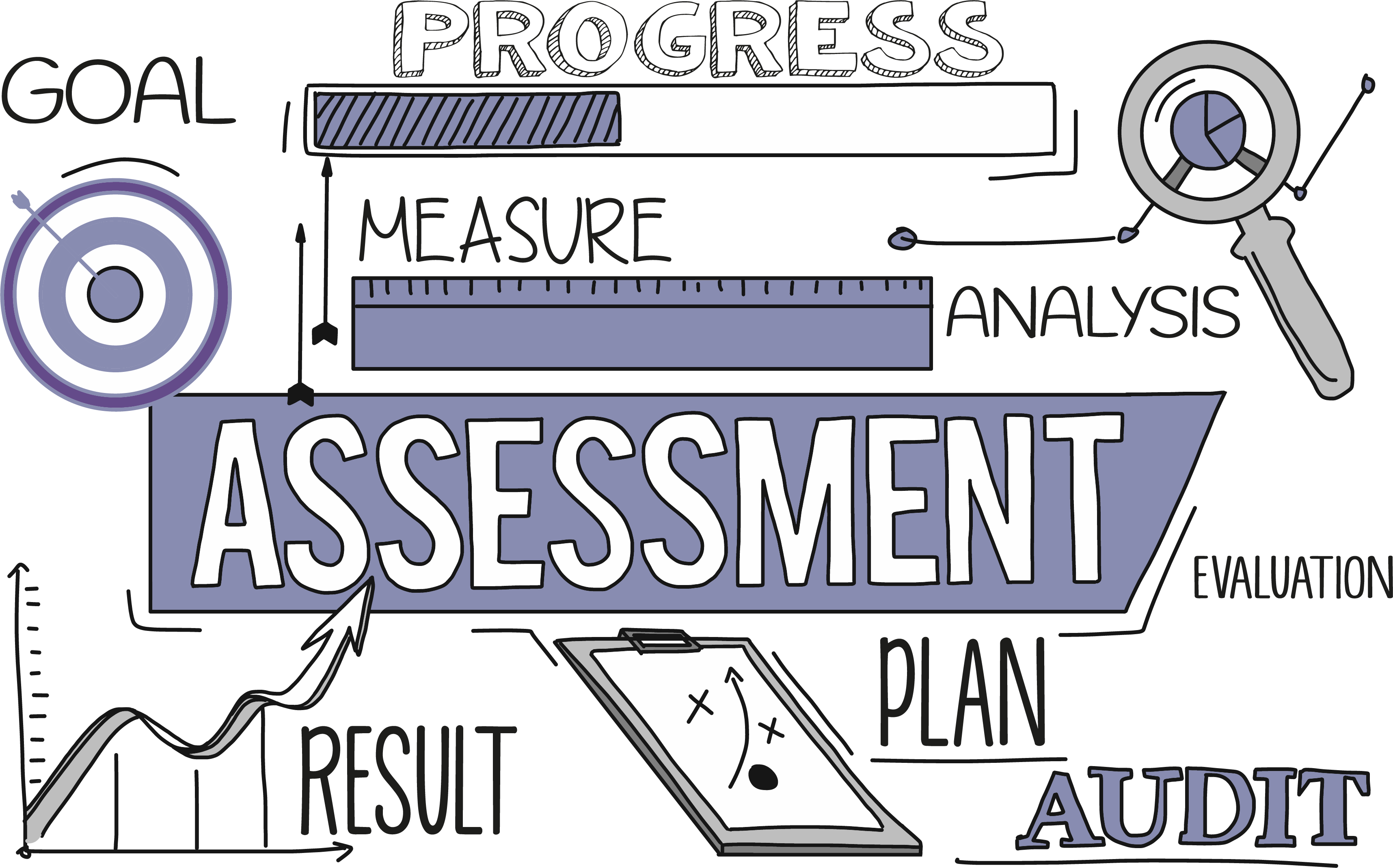 Summatieve toetsen in week 8 en 9
Formatief assessment in week 4
Analyse
Gedeelte 1 ‘Ondernemingsplan’ van het ondernemersverslag.
Aanleveren via Teams op 12 december 
Voldaan aan checklist voor het schrijven van een verslag.
Positief advies IBS verantwoordelijke (Thomas).
Positief advies vanuit feedback friends bijeenkomst van 12 december.
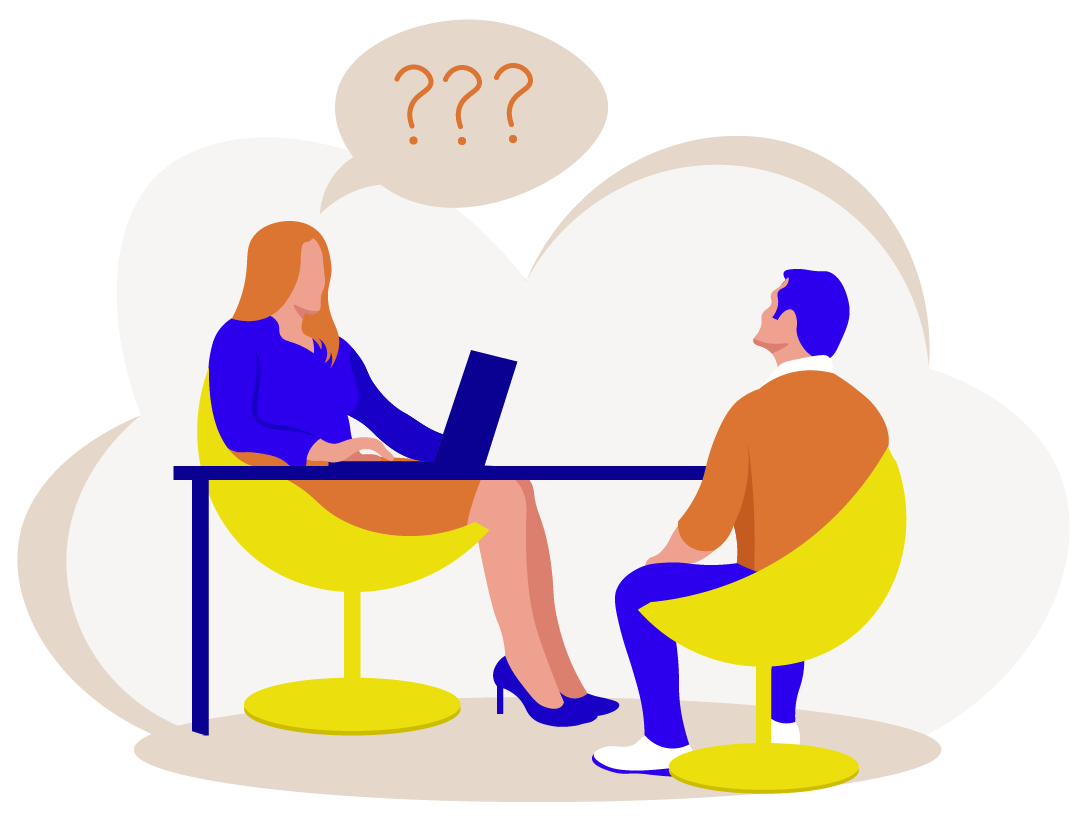 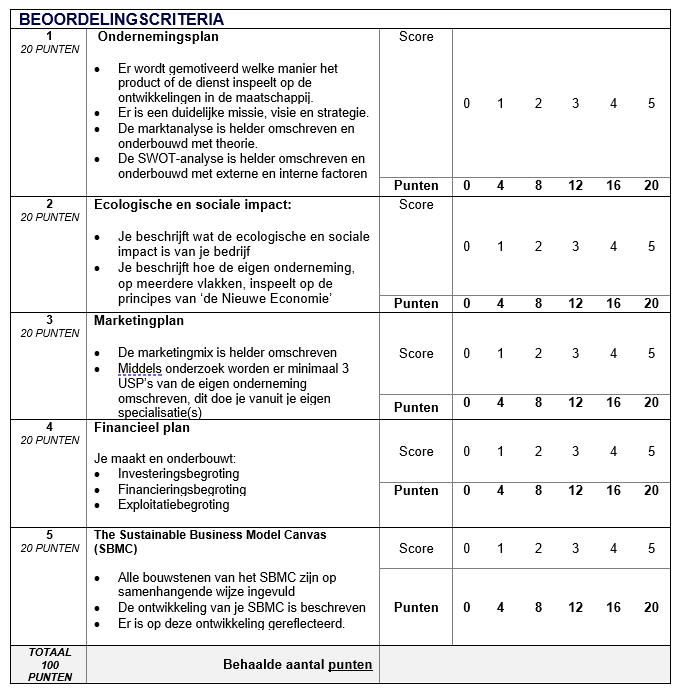 Waarom?
Tijdens het assessment ontvang je:

Feed up; wat is het doel van het besproken onderdeel in het grotere geheel
Feed back; waar sta je op dit moment d.m.v. een score (0 – 5)
Feed forward; wat kan je nog doen om je product te verbeteren.
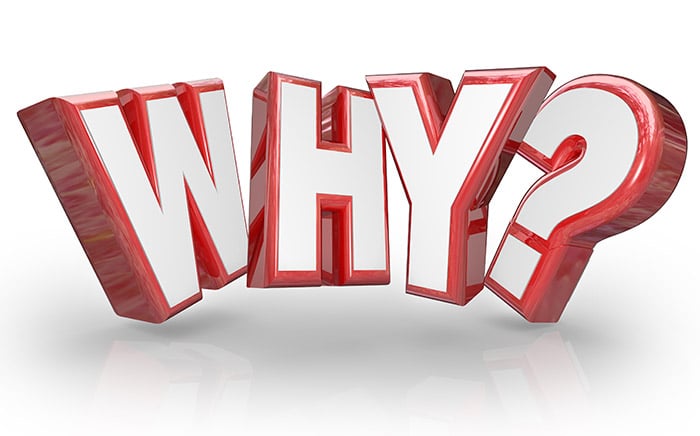 LA 1 Analyse
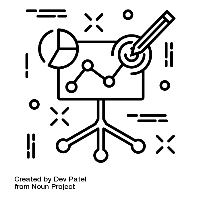 Begrippen
Interne analyse
Externe analyse
SWOT analyse
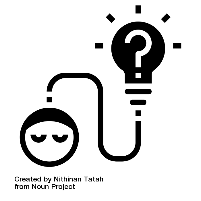 IBS Thema
Missie en visie
 Nieuwe economie
 Qredits
 Business Model Canvas
 Financieel management
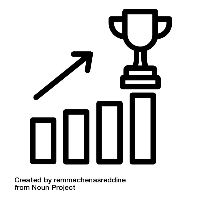 IBS Toetsing
 Kennistoets
 Ondernemersverslag
 Podcast
2324 MON LA1 Analyse
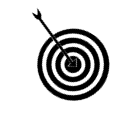 Leerdoel 
Het uitvoeren van een brede analyse van de omgeving waarin je als ondernemer actief bent op macro-, meso- en microniveau.
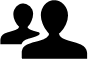 Samenwerking		 
Dit product verdeel je binnen de groep.
Lever je product in via Teams
Je wordt een groepje feedback friends geplaatst
Geef feedback op de producten van anderen en ontvang feedback
Deadline: 8 december 2023
Feedback friends bijeenkomst: 12 december 2023
Product 
Je schrijft een verslag over de analyse van je omgeving. Deze analyse voer je uit op macro-, meso- en micro-niveau: 
DESTEP analyse (macro)
ABCD analyse (meso)
Interne analyse (micro)

Je verwerkt de analyses in een SWOT analyse.
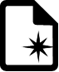 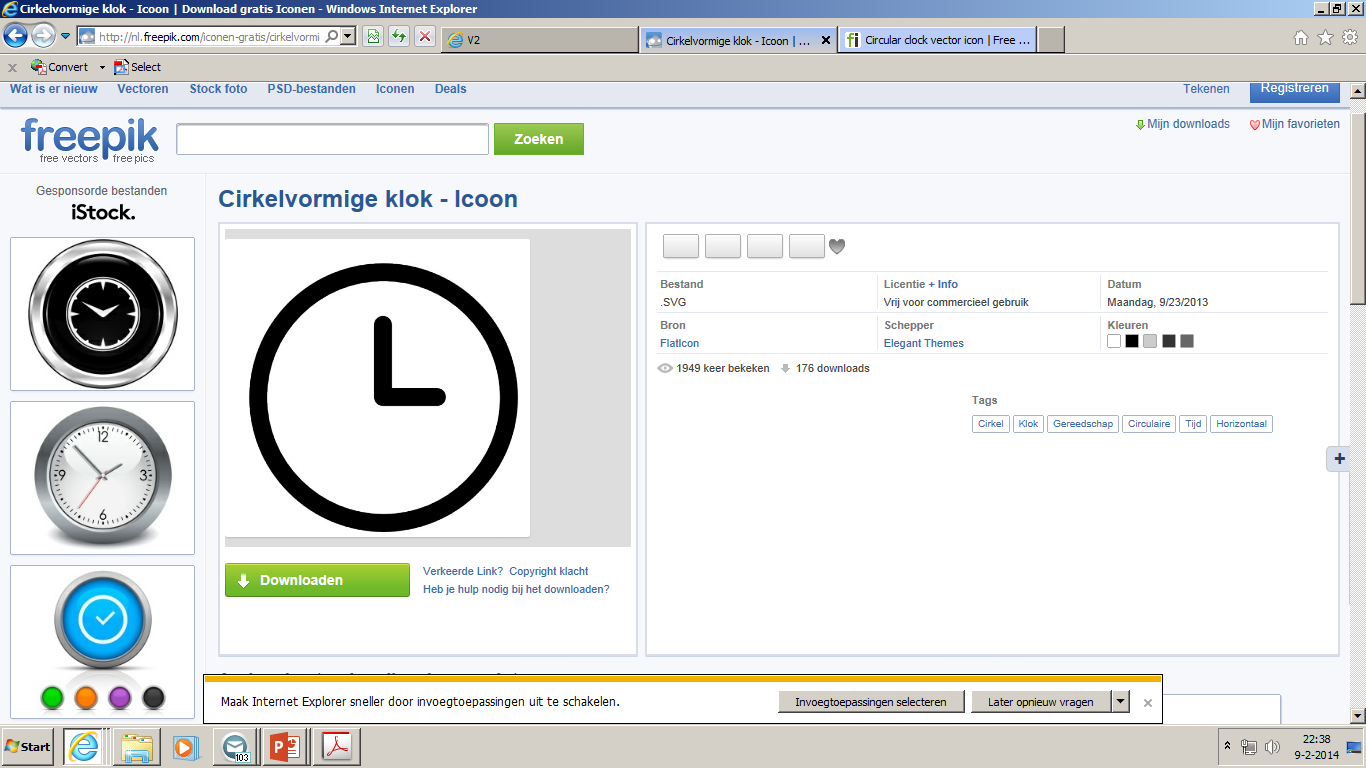 Bijeenkomsten & Tijd
Lessen over doelgroep- en marktanalyse 
Projecturen om aan het product te werken
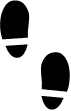 Stappen			
Je verdeelt de analyses binnen je groep. 
Verdiep je in de analyse die je gekozen hebt. 
Op basis van deskresearch voer je de gekozen analyse uit.
De resultaten uit de gekozen analyse verwerk je in de SWOT analyse. 
Vergeet niet om de bronnen te vermelden en te verwerken volgens APA bronvermelding.
Bronnen
IBS Mijn OndernemingWikiwijs
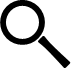 Welke inzichten haal je uit de verschillende analyses?
[Speaker Notes: Herschrijven]
Interne analyse
Sterktes en Zwaktes van de SWOT-analyse
Wat zijn jullie krachten?
Wat zijn jullie valkuilen?
Welke unieke vaardigheden en middelen heb je tot je beschikking?
Waar kunnen jullie in verbeteren?
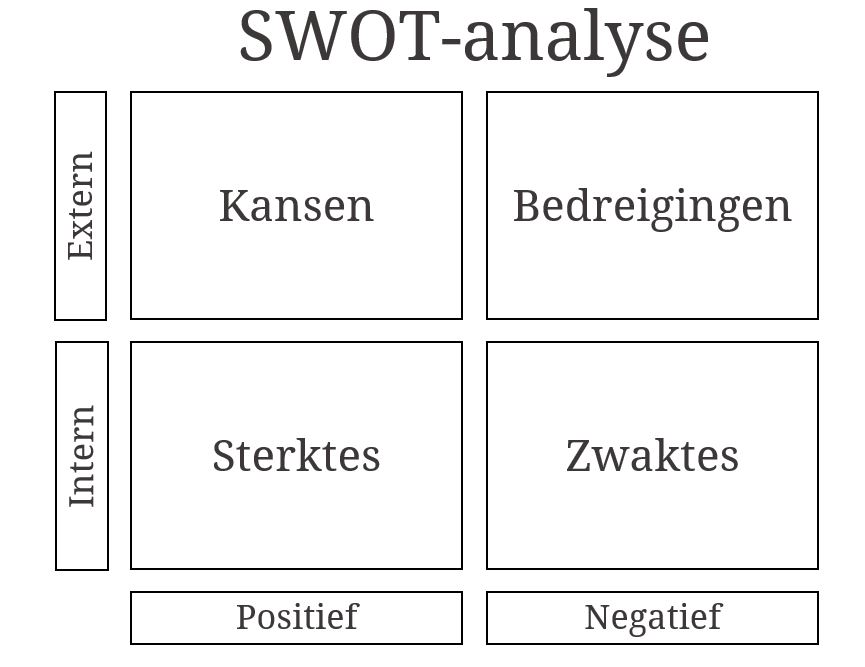 Wat gaan we doen?
Open het bestand: Groepsindeling mijn Ondernemen in Wikiwijs, onder het kopje: IBS lessen > Samenwerken.

Ga met elkaar in gesprek over de verdeling van de ADL-rollen, welke mis rollen je en welke rollen zijn in overvloed? 

Schrijf de doelstellingen van de onderneming op die je tot nu toe hebt.

Welke ADL-rollen (kwaliteiten) heb je hierin nodig en kun je vervullen? 

Welke ADL-rollen (zwaktes) mis je in deze doelstellingen? 

*Kijk voor vraag 4 & 5 ook naar de door jouw ingevulde sterktes en zwaktes uit opdracht 1: 16 personalities en ADL-rollen!

Output: De sterkten & zwakten van de onderneming in het ondernemersverslag: Dit zijn de S&W van je SWOT-analyse.